Elektronická  učebnice - I. stupeň                      Základní škola Děčín VI, Na Stráni 879/2  – příspěvková organizace                                    Svět kolem nás
109.1  ASIE
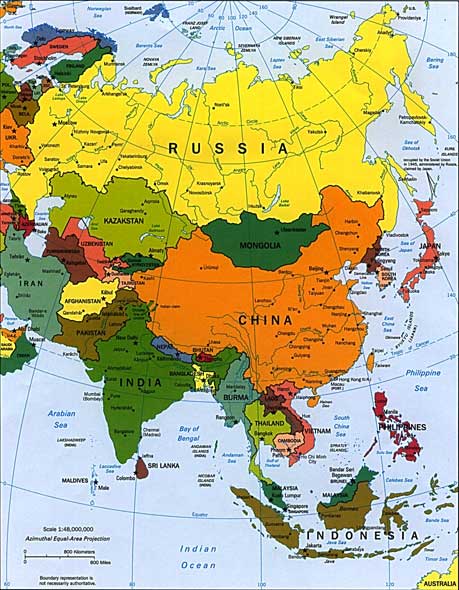 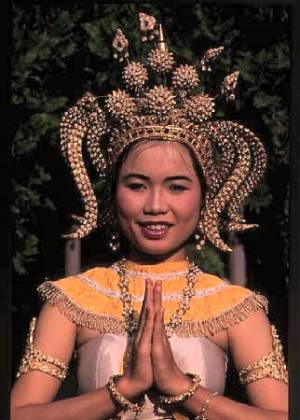 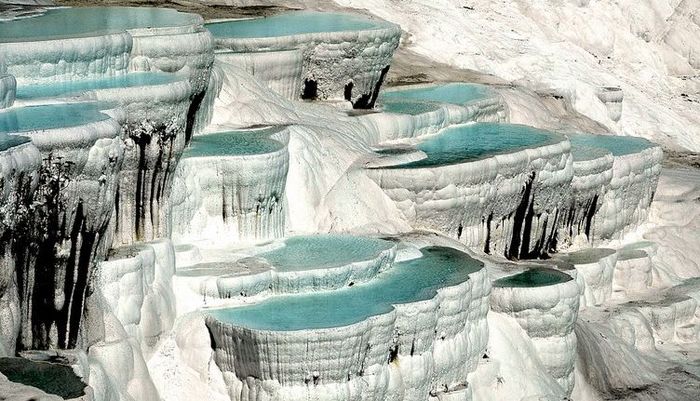 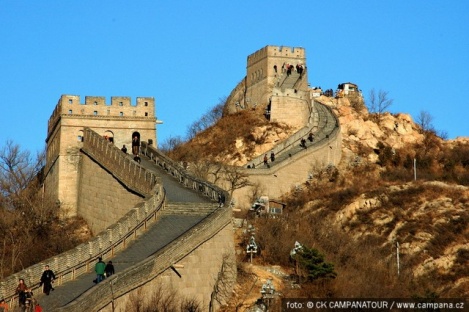 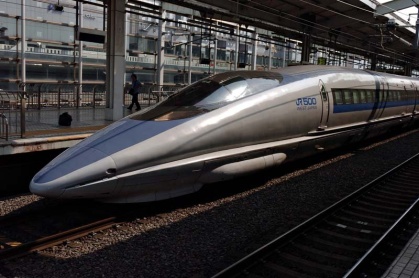 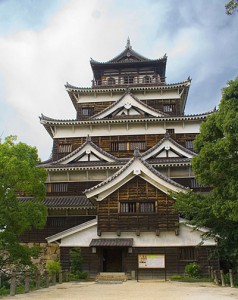 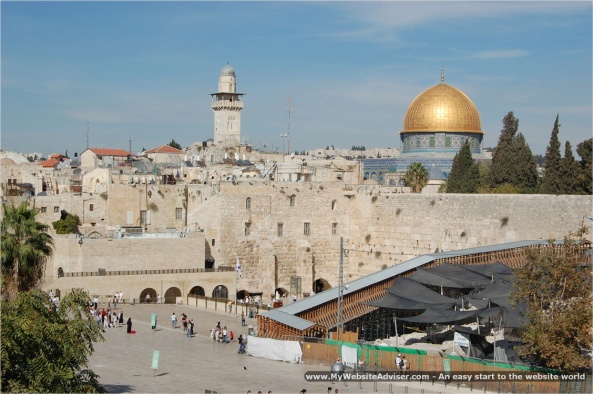 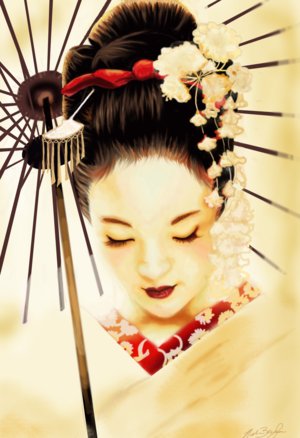 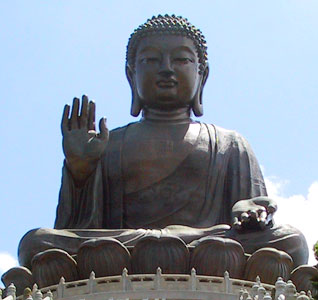 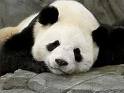 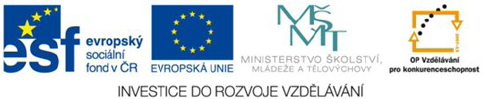 Autor:  Mgr. Hana Kopčanová
[Speaker Notes: Víte, kdo způsobuje angínu, chřipku, nebo neštovice?]
Elektronická  učebnice - I. stupeň                      Základní škola Děčín VI, Na Stráni 879/2  – příspěvková organizace                                    Svět kolem nás
109.2  Co už víš?
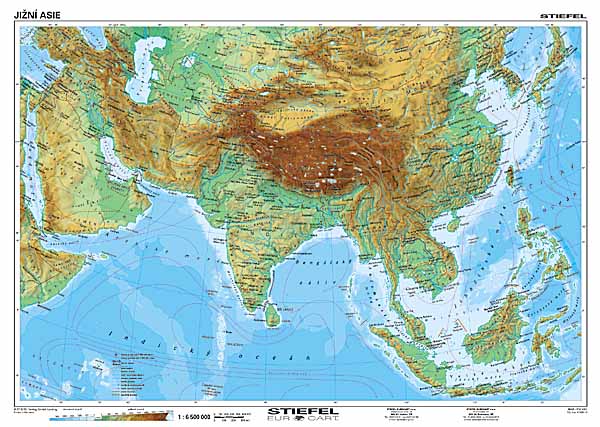 Asie je jedním z šesti kontinentů.

 Asie sousedí s Evropou.

 Výrobky z Číny se rozvážejí do celého světa.
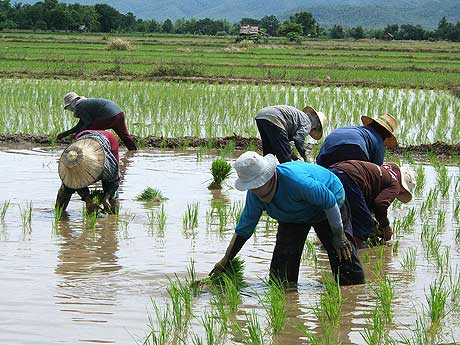 Pěstování a sbírání rýže je  fyzicky náročná práce
Elektronická  učebnice - I. stupeň                      Základní škola Děčín VI, Na Stráni 879/2  – příspěvková organizace                                   Svět kolem nás
109.3  Jaké si řekneme nové termíny a názvy?
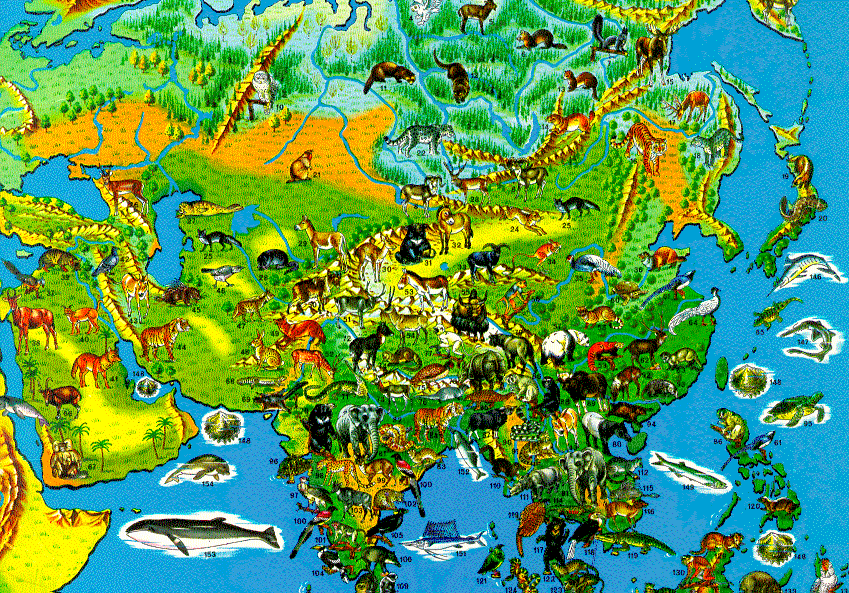 mongoloidní rasa - neboli žlutá rasa lidí

 Mount Everest - nejvyšší hora světa

 Sibiř - území v Rusku, kde je téměř celoročně led, zamrzají řeky i půda

 Chuang-che - neboli Žlutá řeka, nejdelší řeka v Číně
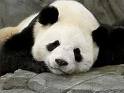 Panda dříve žila v Asii ve volné přírodě, dnes je to ohrožený druh.
Elektronická  učebnice - I. stupeň                      Základní škola Děčín VI, Na Stráni 879/2  – příspěvková organizace                                    Svět kolem nás
109.4  Co si řekneme nového?
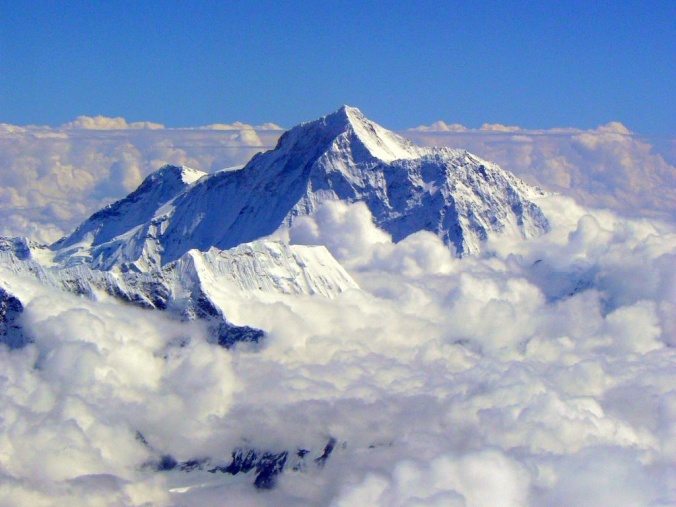 Největší a nejlidnatější světadíl ležící na severní části východní polokoule.

 Asie přímo sousedí s Evropou v oblasti pohoří Ural, dále s Afrikou v oblasti Suezského průplavu.

 Asii omývají Severní ledový oceán, Tichý oceán, Indický oceán.

 Mezi největší řeky Asie patří Ganga, Indus, Jang-c-tiang, Chuang-che.

 V Rusku jsou významné sibiřské řeky Lena, Ob a Jenisej, které na dlouhou dobu roku zamrzají.

 Povrch Asie je velmi členitý, ve střední části leží nejvyšší pohoří světa Himaláje, kde se nachází nejvyšší hora světa Mount Everest (8 848m.n.m.).

 Asie je nejlidnatějším světadílem (Čína, Indie). Většina zemí je méně vyspělá.  Nejvyspělejší stát Asie a jeden z nejvyspělejších států světa je Japonsko.

 Území Asie zasahuje do všech podnebných pásů.
Mount Everest
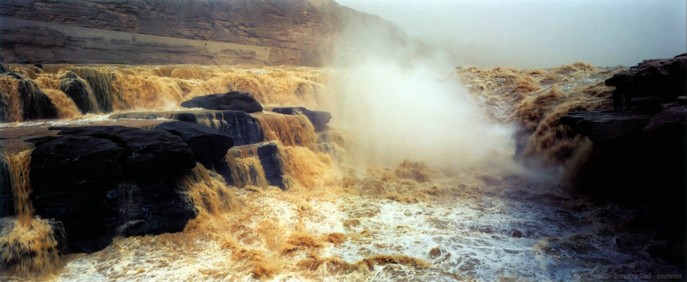 Chuang- che – Žlutá řeka
Elektronická  učebnice - I. stupeň                       Základní škola Děčín VI, Na Stráni 879/2  – příspěvková organizace                       	          Svět kolem nás
109.5  Procvičení a příklady
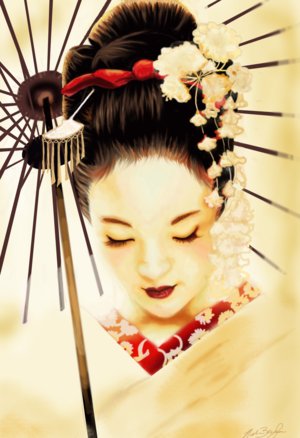 Zajímavosti Asie. Umíš vysvětlit tato slova? Mezi celosvětově známé japonské výrazy patří například:
bonsaj, gejša, karate, katana, nindža, sakura, samuraj, suši, wasabi, tsunami, tofu, sumo
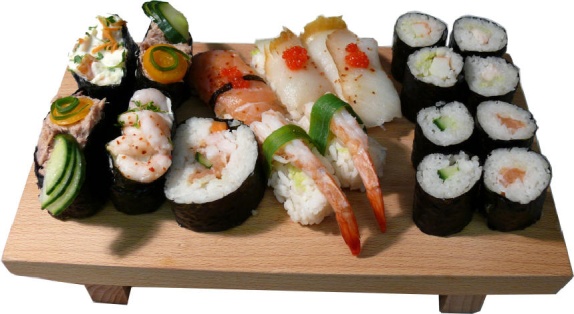 Vysvětlivky:
bonsaj - zakrslý stromeček, jehož vzhled má napodobovat tvary velkých stromů v přírodě
gejša - společnice
karate -  bojové umění
katana - japonský samurajský meč
nindža - špión, bojovník, nájemný vrah
sakura -  japonská třešeň
samuraj - bojovník, ekvivalent evropského rytíře
suši - tradiční japonské jídlo, připravované z ryb, rýže, mořských řas
wasabi - japonský zelený křen, většinou v podobě pasty
tsunami - jedna nebo více po sobě jdoucích vln na hladině moře, způsobuje velké škody
tofu - tvaroh, sýr připravovaný ze sóji
sumo - japonský národní sport
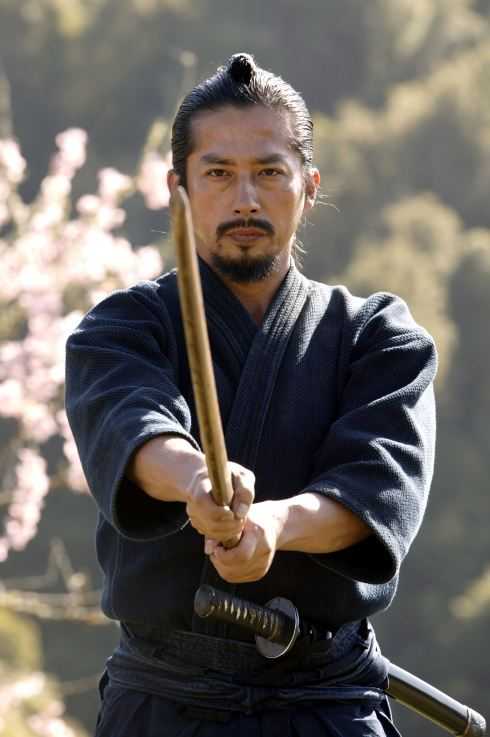 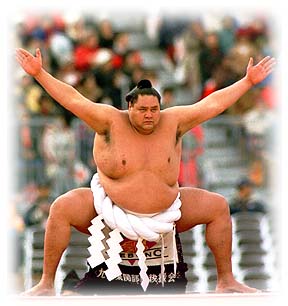 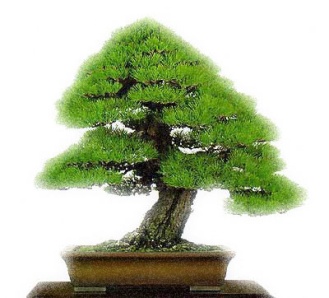 Elektronická  učebnice - I. stupeň                       Základní škola Děčín VI, Na Stráni 879/2  – příspěvková organizace                       	          Svět kolem nás
109.6  Něco navíc pro šikovné
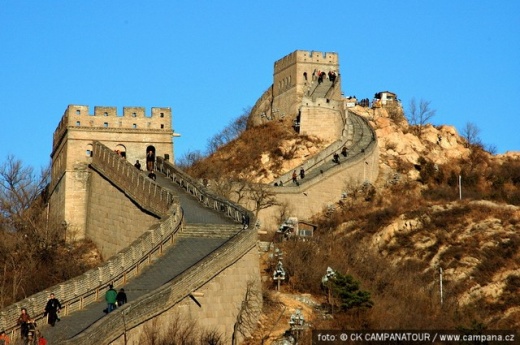 Velká čínská zeď
Víte, že…?
 Název ostrovního státu Japonsko doslova znamená „země vycházejícího slunce“.  Japonské umění, zvyky a tradice vycházející z bohaté historie, fascinují celý svět.

 Průmyslová výroba v Japonsku patří k nejrozvinutějším na světě. Japonci jsou známí výrobou aut (např. značka Honda), rychlých vlaků a mikročipů.

 Turecko je stát, který se řadí jak do Asie, tak do Evropy. Najdeme zde mnoho významných starověkých památek. Pro turisty jsou lákavé i přírodní úkazy jako např.  terasovitá jezírka- Pamukkale.

 Velká čínská zeď je starý systém opevnění, který se táhne napříč Čínou v délce 6000 km. Údajně je to jediná stavba, kterou lze spatřit z vesmíru.

 Již ve starověké Číně se vyrábělo hedvábí, papír, střelný prach. Číňané se také zasloužili o vynález kompasu a porcelánu.

 Jeruzalém - jedno z nejstarších měst světa, je město, kde se střetávají tři nejdůležitější světová náboženství - islám, křesťanství, židovství. Ve východní části Asie převládá buddhismus.
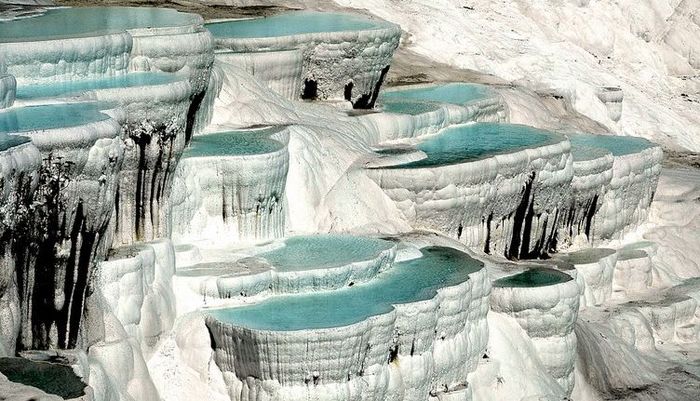 Pamukkale
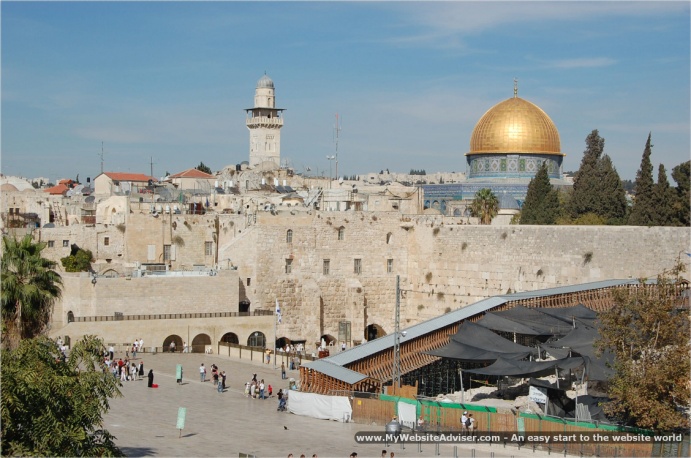 Jeruzalém
Elektronická  učebnice - I. stupeň                      Základní škola Děčín VI, Na Stráni 879/2  – příspěvková organizace                                    Svět kolem nás
109.7  India
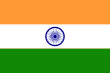 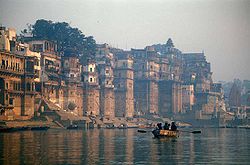 India is a country in Asia. The capital city is New Delhi.  In India live 1 210 000 000  people. 
The highest mountains are the Himalayas. The longest river is the Ganges.  The Ganges is also sacred river. 
Mahátma Gándí was born in India.
There is the famous Taj Mahal in India. The Taj Mahal is a mausoleum.
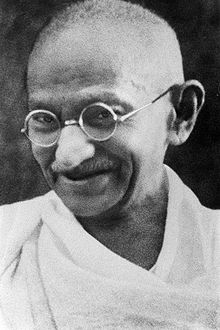 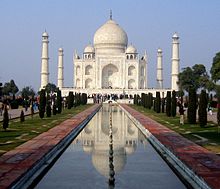 Vocabulary: 
capital city- hlavní město
New Delhi- Nové Dílí
Himalayas- Himaláje
Ganges- Ganga
sacred- posvátná
mausoleum- pomník, mauzoleum
Elektronická  učebnice - I. stupeň                       Základní škola Děčín VI, Na Stráni 879/2  – příspěvková organizace                       	         Svět kolem nás
109.8  Test znalostí
Správné odpovědi:
c
b
a
a
Test  na známku
Elektronická  učebnice - I. stupeň                      Základní škola Děčín VI, Na Stráni 879/2  – příspěvková organizace                                    Svět kolem nás
109.9  Použité odkazy, zdroje
Místo, kde žijeme, I. Smolová, Z. Szczyrba, učebnice pro 4. a 5. ročník ZŠ, nakladatelství Prodos
http://cs.wikipedia.org/wiki/Wikipedie
http://www.svetadily.cz/userfiles/image/zeme%20sveta/asie-3.jpg
http://www.stiefel-eurocart.cz/tovar/205.jpg
http://gis.zcu.cz/kartografie/konference2001/sbornik/kleckova/Image217.gif
http://files.hokejchropyne.cz/200001218-d8bb5d9b56/panda3.jpg
http://nd03.jxs.cz/564/405/d5e5246408_60991348_o2.jpg
http://www.tajmahalindiatours.co.uk/images/Taj-Mahal-Agra-India.jpg
http://i1.trekearth.com/photos/35654/pamukkale.jpg
http://nd01.jxs.cz/689/855/4753f39c3d_22606197_o2.jpg
http://www.the-travels.com/2011/10/jerusalem-old-city/
http://www.vychytane.sk/filesystem/small/image/201107/11284-0-sumo---japonske-slovo-branit-sa.jpg
http://th01.deviantart.net/fs15/300W/f/2006/361/4/f/Geisha_by_Nar_Amarth.png
http://www.todayifoundout.com/wp-content/uploads/2011/12/sushi.jpg
http://yummi.blog.cz/0801/bonsaj
http://nd03.jxs.cz/901/101/adbd855c49_61341327_o2.jpg
Elektronická  učebnice – I. stupeň                      Základní škola Děčín VI, Na Stráni 879/2  – příspěvková organizace                       	        Svět kolem nás
109. 10  Anotace